Grace Bible Church Glorifying God by Making Disciples of Jesus Christ
A reminder to consider others Please:
Silence your cell phone & all electronic devices
Use the nursery or cry room if your child is fussy
Get up during the preaching only if absolutely necessary (please sit in back if you must leave early)
Refrain from eating & drinking during worship service (except medical needs)
The Return of the MessiahZechariah 14
Zechariah 14 is an extremely important chapter in eschatology in completing the 2nd oracle 
It gives detail & clarity to what is foretold in other prophecies such as those in Daniel 7, 9, 11 & 12
The Return of the MessiahZechariah 14
Zechariah 12-14 describes the purging of the wicked, the defense of Jerusalem, & the start of the Kingdom
The Day of Purging JerusalemZechariah 14:1-2
Chapter 13 ends with foretelling of the striking of the Shepherd & scattering of the sheep and their purging
Zechariah 14:1-2 gives greater detail on how the siege purges the wicked from among the Jews
The Day of Purging JerusalemZechariah 14:1-2
It will be a day for God’s glory in carrying out His sovereign plan to destroy the wicked & protect His elect
God will defend Jerusalem, but first He will use the invading armies to purge the wicked among His people
The Day of Purging JerusalemZechariah 14:1-2
It is Yahweh that gathers the nations against Jerusalem regardless of their own specific motivations 
The spoil / booty / plunder is divided while still in Jerusalem because they believe it is safe to do so
The Day of Purging JerusalemZechariah 14:1-2
The pillaging is terrible: houses plundered; women ravished; half of the population exiled
By the end, two thirds will perish and only one third will survive
This a future event for nothing in history matches the detailed description of it
The Day of Messiah’s ReturnZechariah 14:3-5
Yahweh’s feet touch the Mount of Olives followed by a massive earthquake that splits it in two 
Jesus physically returns in the manner and place just as the Apostles were old He would in Acts 1:9-11
The Day of Messiah’s ReturnZechariah 14:3-5
In the Second Coming Jesus’ touches the Mount of Olives. In the rapture He remains in the clouds of the air
The great earthquake creates a valley that runs from the temple mount to the east providing a path of escape
The Day of Messiah’s ReturnZechariah 14:3-5
Yahweh, Zechariah’s God, is coming with all His angels - as Jesus said in Matthew 16:27; 24:30-31; 25:31
The Unique DayZechariah 14:6-8
No light because “luminaries dwindle”  - a unique day with neither day or night but light at evening
Darkness at creation (Gen. 1:2), as a plague on Egypt (Exod. 10:21-23), at Jesus’ crucifixion (Matt. 27:45)
The Unique DayZechariah 14:6-8
Celestial signs: Isa. 13:9-10; Joel 2:1-2,10,31 & 3:15; Zeph 1:15; Matt 24:29; Lk 21:25; Rev 6:12-17; 8:12
No day because Sun is withdrawn. No night because of light from glory of God - Isa. 24:23; 60:1-2,19
The Unique DayZechariah 14:6-8
This unique day is a little different from the eternal state of Rev 21:23-25 in which illumination is continual
Living waters flow from a perpetual spring in Jerusalem to the east and west - unaffected by seasons
The Changes in JerusalemZechariah 14:9-11
A theocracy with Yahweh reigning as King over all the earth: no competing governments or religions
Fulfills many prophecies of Messiah’s future reign: Gen. 49:10; 2 Sam. 7:13,16; Dan. 2:44; 7:27, etc.
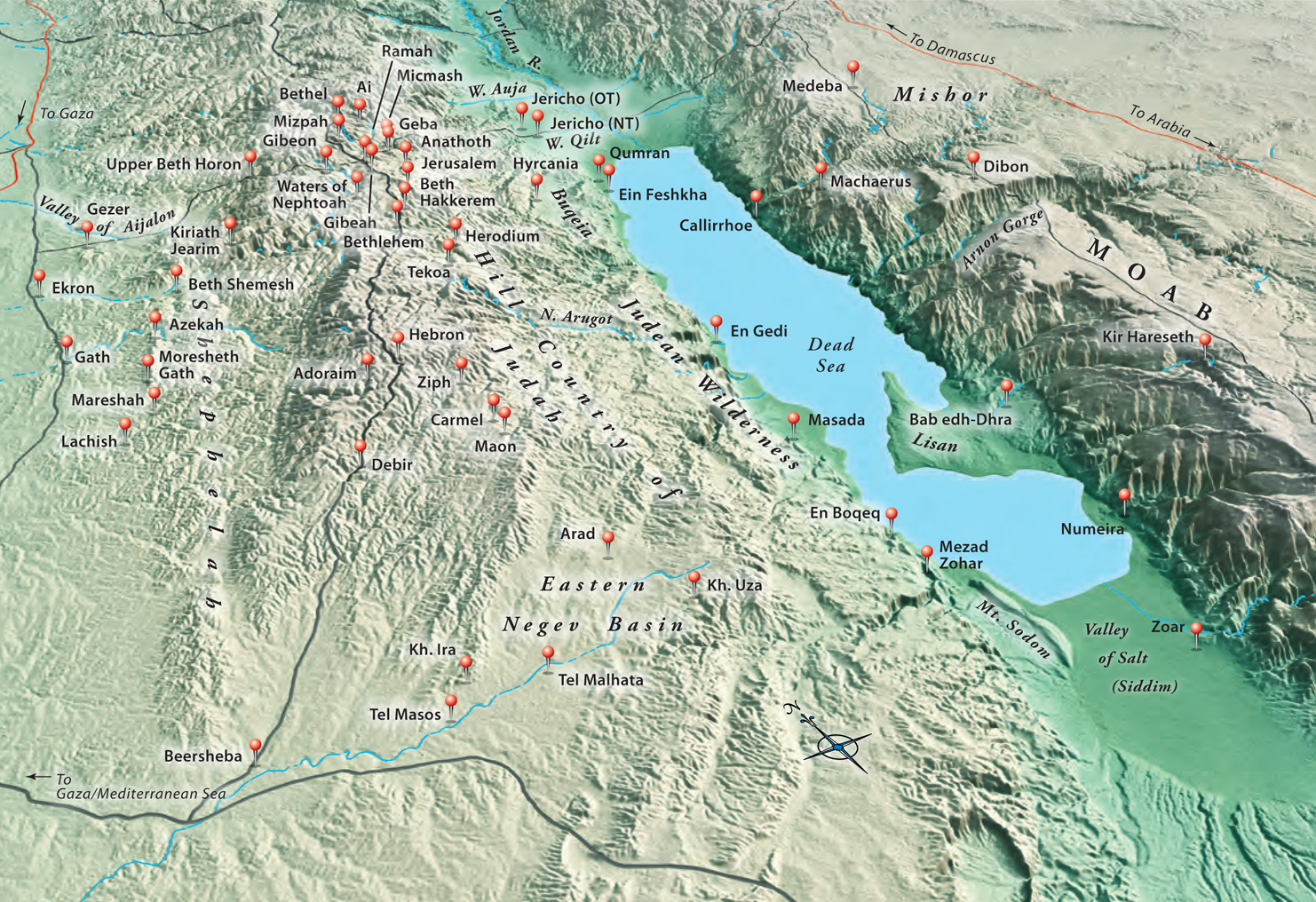 Jerusalem elevates as mountain ridge 4 miles north & ~ 35 miles south becomes a plain: Isaiah 40:3-5
The Changes in JerusalemZechariah 14:9-11
Jerusalem’s boundaries, inhabitation & security fulfill Jer. 31:38-40. It will be a holy city without defilement
The Plague & Plunder of the Nations Zechariah 14:12-15
A plague sent by God affecting man & beast causing flesh, eyes & tongue to rot / decay / melt while alive
The means (men & animals needed) for making and carrying out war are destroyed by the plague
The Plague & Plunder of the Nations Zechariah 14:12-15
Yahweh causes confusion / panic so that armies destroy each other - see Judges 7:20-22; 2 Chron. 20:22-24
Yahweh will empower Judah to fight (Zech. 12:6-9), and they will plunder the plunderers
Required Worship of YahwehZechariah 14:16-19
Remnants from the nations must go to Jerusalem yearly to worship Yahweh & celebrate Feast of Booths
The Feast of Booths / Tabernacles / Ingathering celebrated harvest & memorialized living in the wilderness
Required Worship of YahwehZechariah 14:16-19
The exiles gave special attention to this Feast with prophecy of Haggai 2 promising Yahweh’s presence
Peter requested to build booths at Jesus’ transfiguration in hope of the kingdom & God dwelling with them
Required Worship of YahwehZechariah 14:16-19
Even if Jesus was born during that Feast, the Jews did not celebrate birthdays considering them unimportant
The required yearly pilgrimage gives worship to Yahweh the King & celebrates His harvest provision
Required Worship of YahwehZechariah 14:16-19
The penalty for nations not going is directly tied to its purpose - No rain means no future harvest
Though there are only righteous at the start of the Kingdom, their children will be sinners who could rebel
A Holy Nation & PeopleZechariah 14:20-21
Holiness will pervade all of life so that there is no distinction between the profane and the sacred
Even what is mundane will be holy, separated unto the praise, worship and purposes of God
A Holy Nation & PeopleZechariah 14:20-21
The reference to no Canaanite allowed is to the wicked & ungodly - the Temple will not be defiled again
Conclusions
These prophecies would have encourage those rebuilding the Temple - it, Jerusalem & Judah will be holy 
Though the future holds much evil, God is sovereign so that everything culminates in Messiah’s kingdom
Maranatha, 
even so, 
come quickly Lord Jesus.
Grace Bible Church Glorifying God by Making Disciples of Jesus Christ